Face Jugs
FACE JUG HISTORY
Slave communities in the early 1800’s. 
Popular folk art tradition of the Southeastern U.S.
Had to be ugly enough to frighten the devil.  
Prohibition-scary faces on jugs to frighten children- moonshine jugs.  
Known as ugly jugs, devil jugs and voodoo pots.
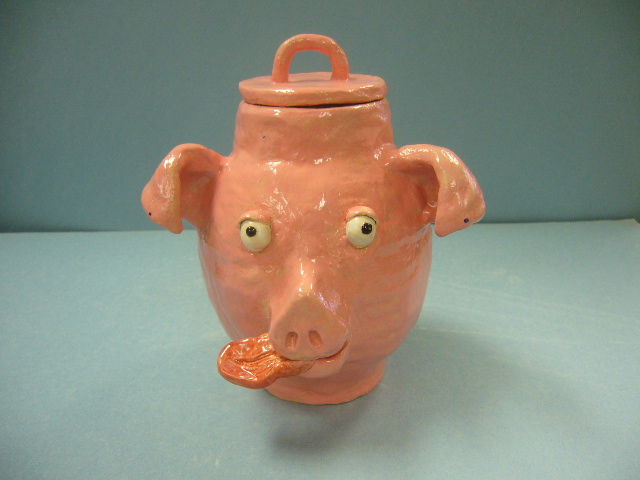 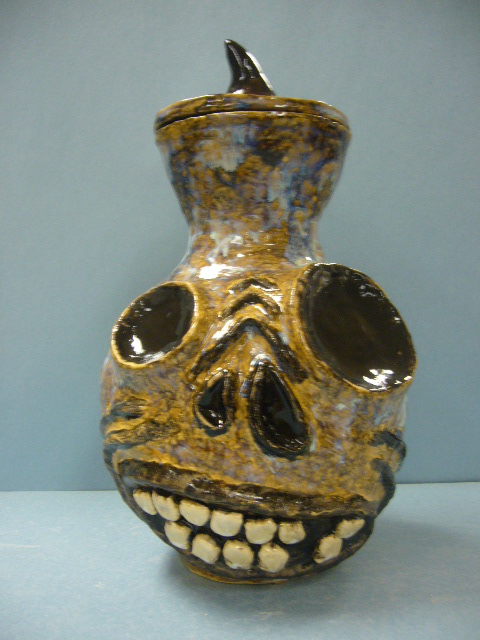 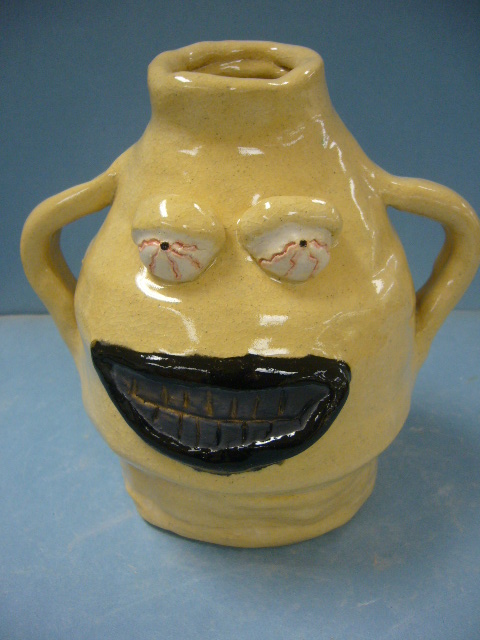 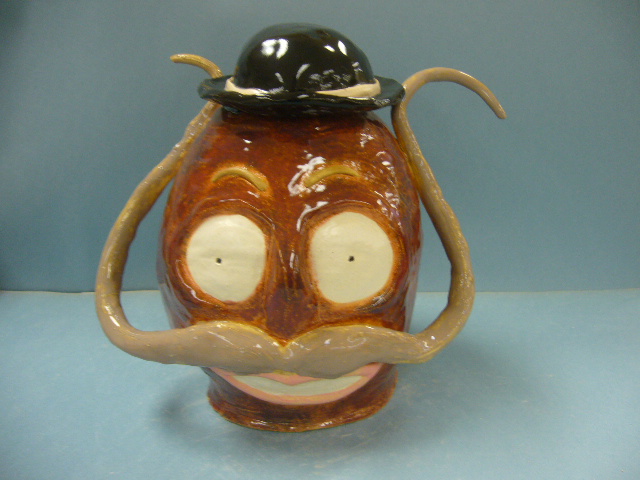 CRITERIA:
Use coil construction to make the jug.  
Add facial features using score, slip & wiggle
Carve details
Must have Handles and/or Lid
Must be 8”-12” tall